UWSysNet Transport Updates
Dan Parenteau & Jeremy Sarauer
9/24/2019
SysNet vs SysNet2020
Then (SysNet):
Fairly tight timeline both in terms of design and implementation. 

Mix of technologies (DTN and ATN)

Shared network (integrated with BOREAS Eau Claire to Madison)

Shared Management (DNA)

Greenfield Deployment

Branch Campuses - Out of Band. 

Fixed Grid
SysNet vs SysNet2020
Now (SysNet2020):
More time to design and (hopefully) implement

Same technologies everywhere

Separate network from BOREAS

Possibly Separate Management

Brownfield Deployment

Branch Campuses - In Band

Flex Grid
Branch Campuses
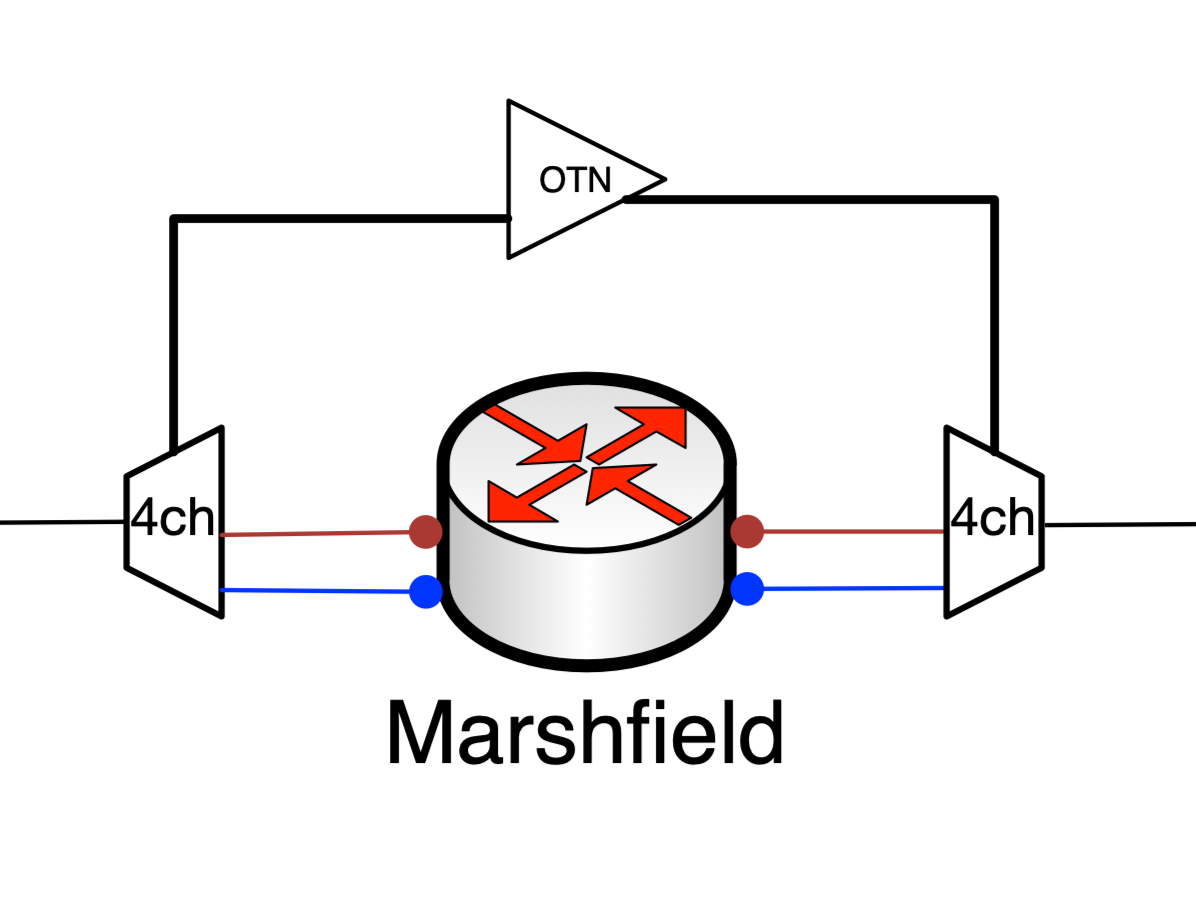 Branch Campuses
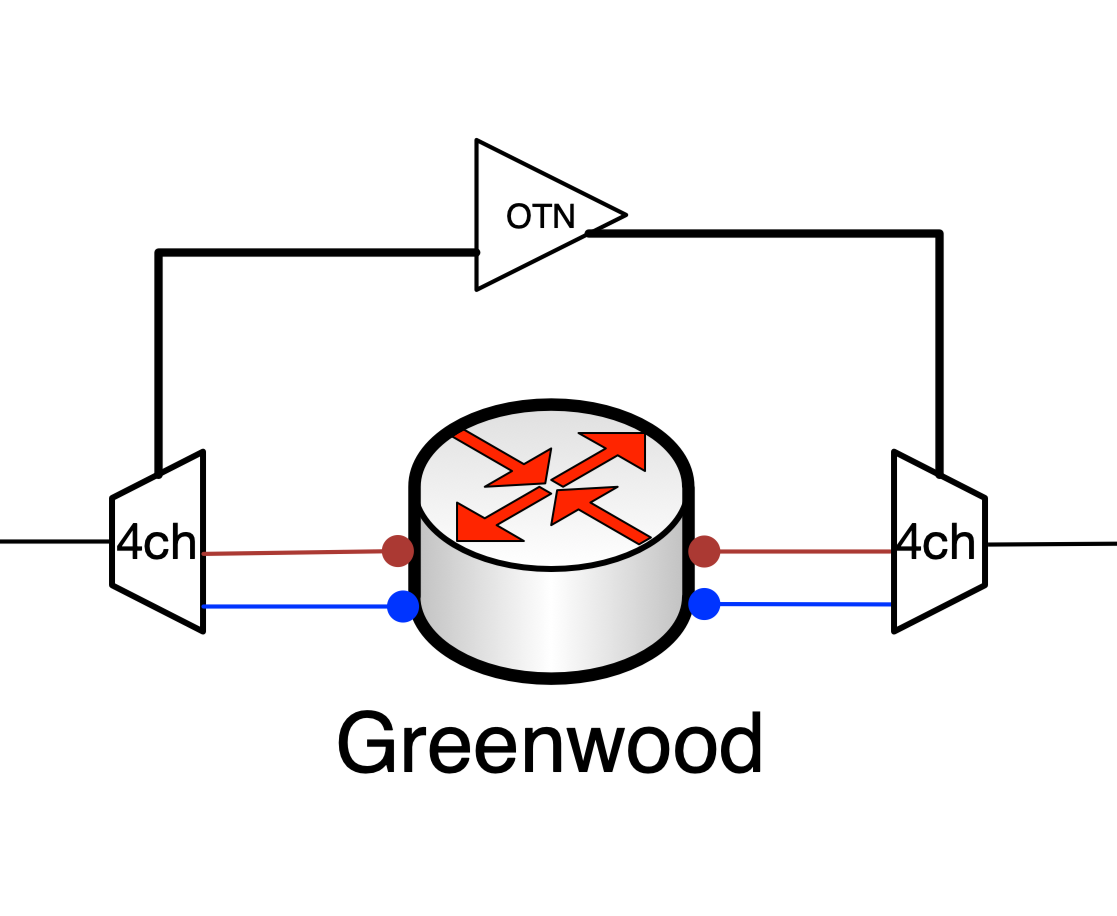 ATN Locations
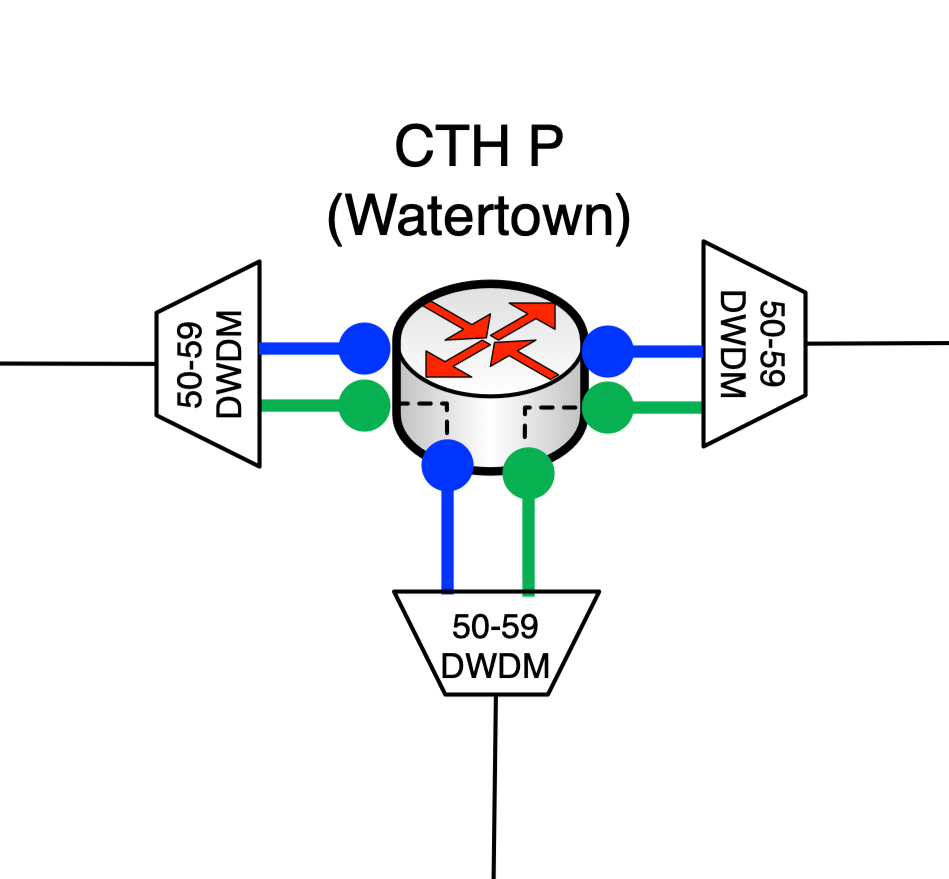 DTN Locations
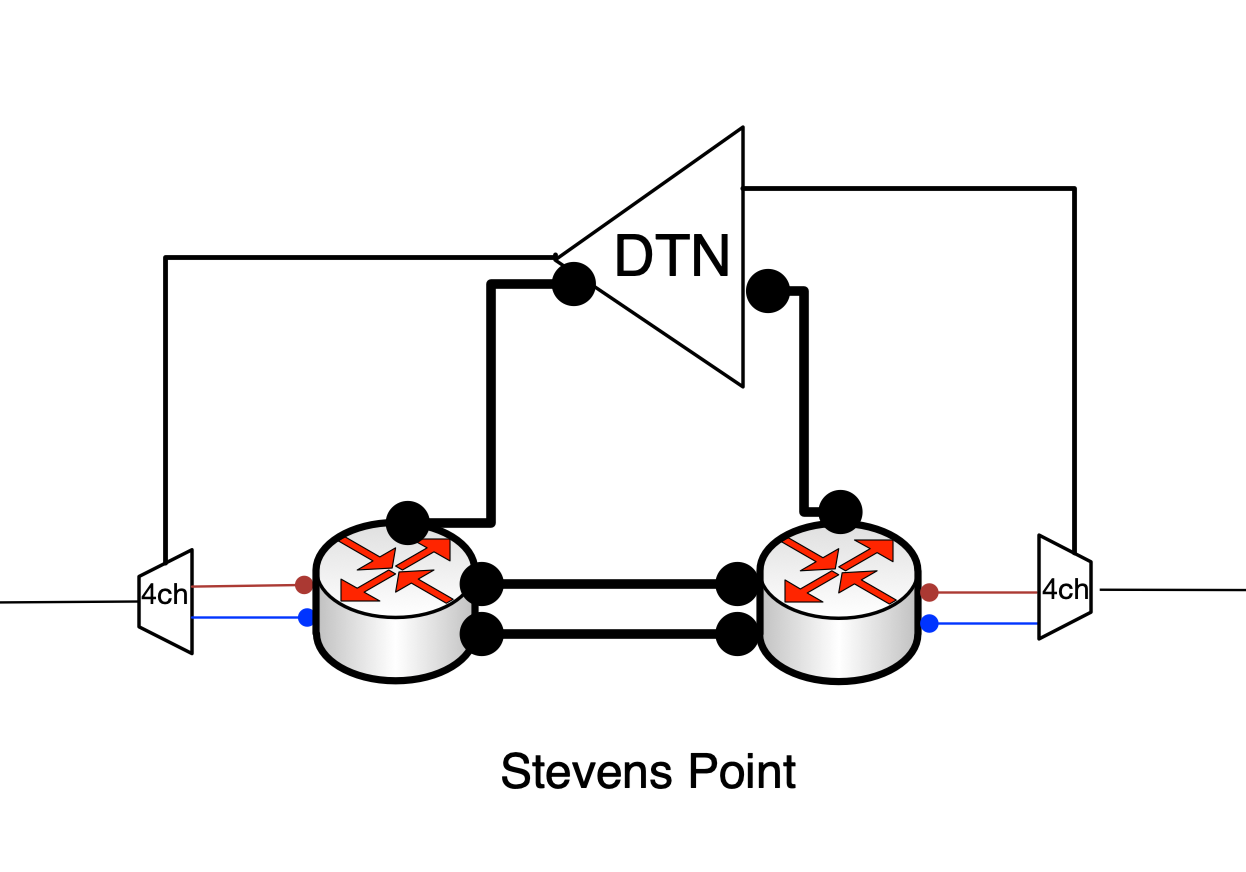 ROADM
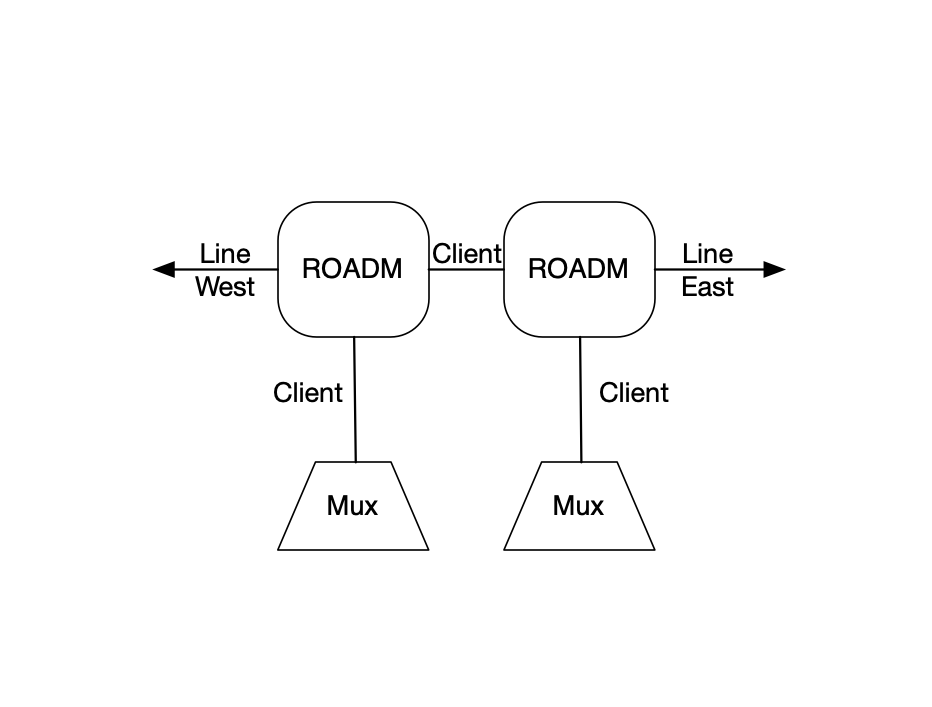 ROADM
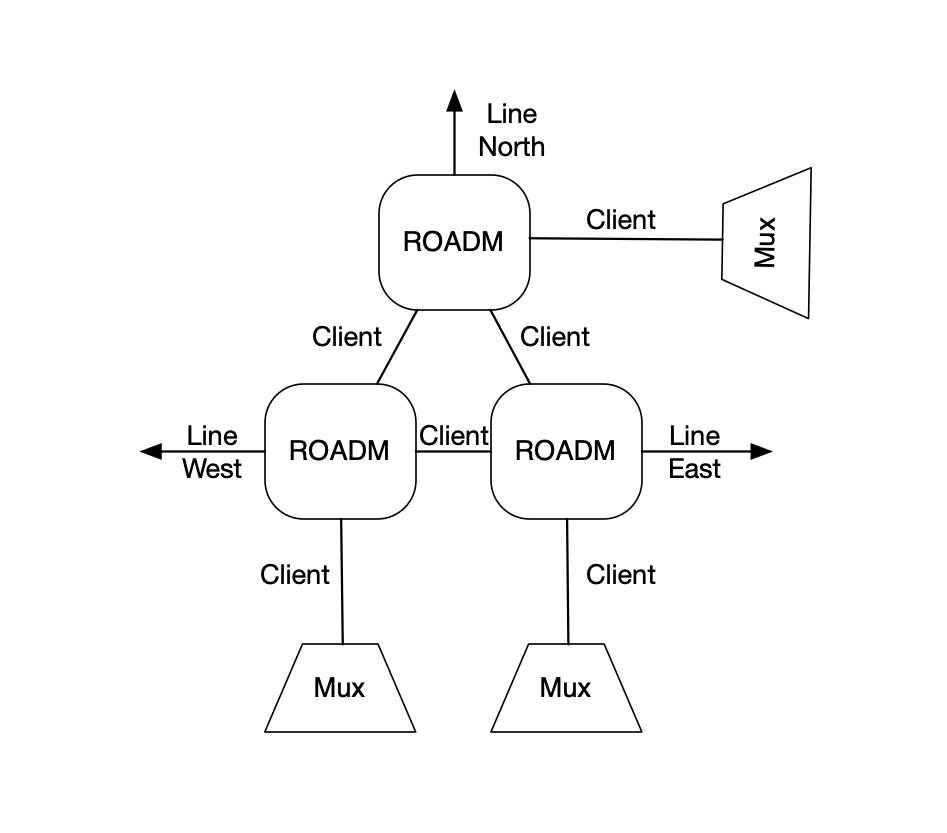 ROADM
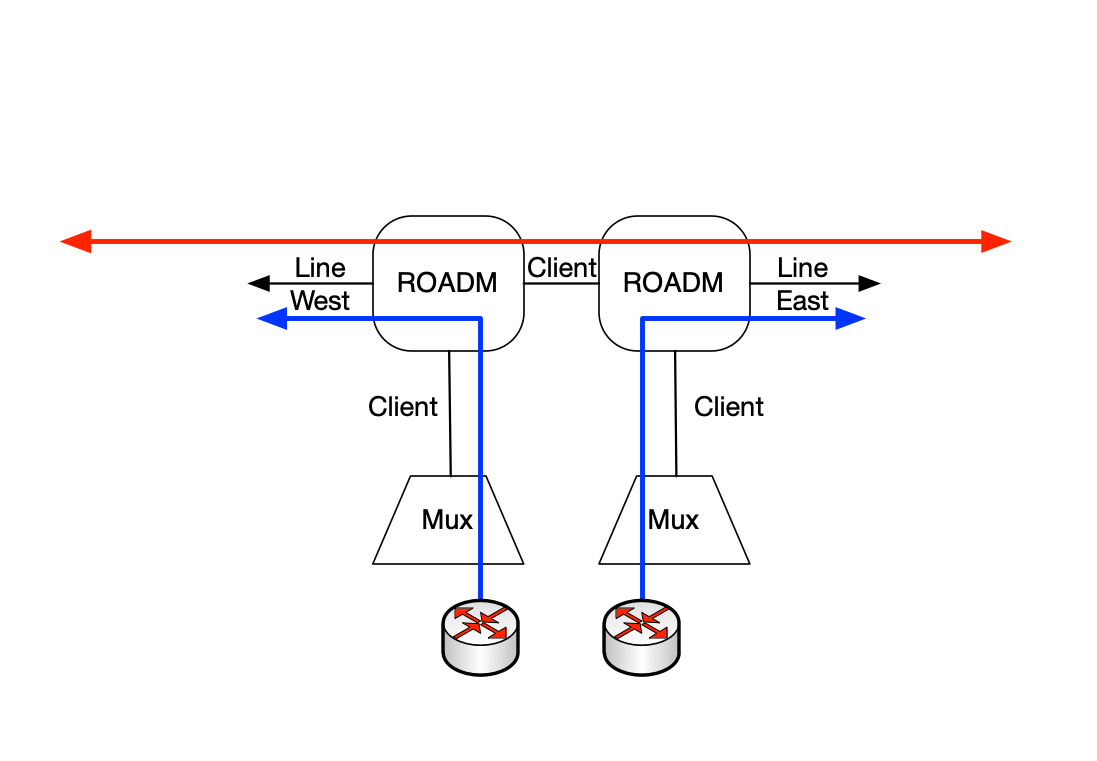 ROADM
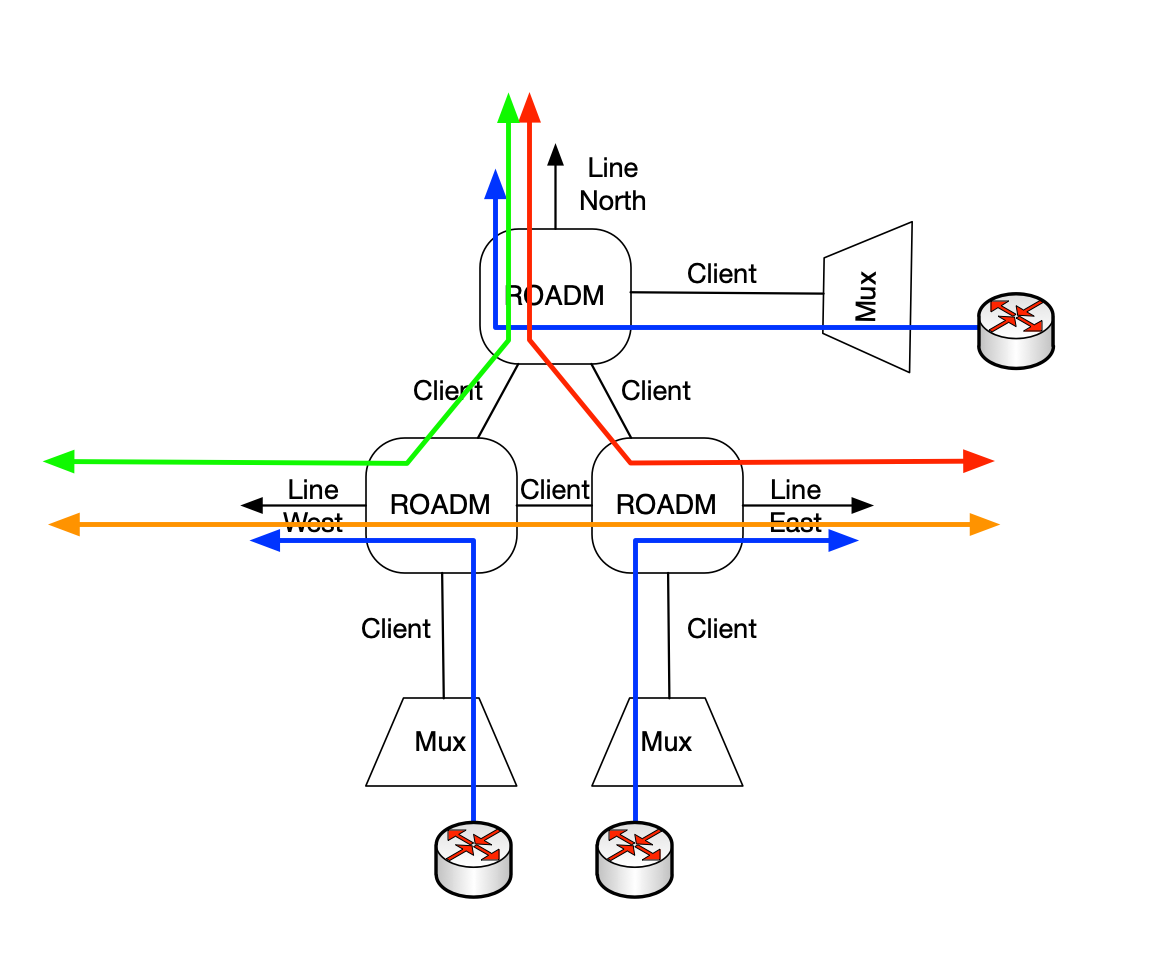 ROADM Single Site
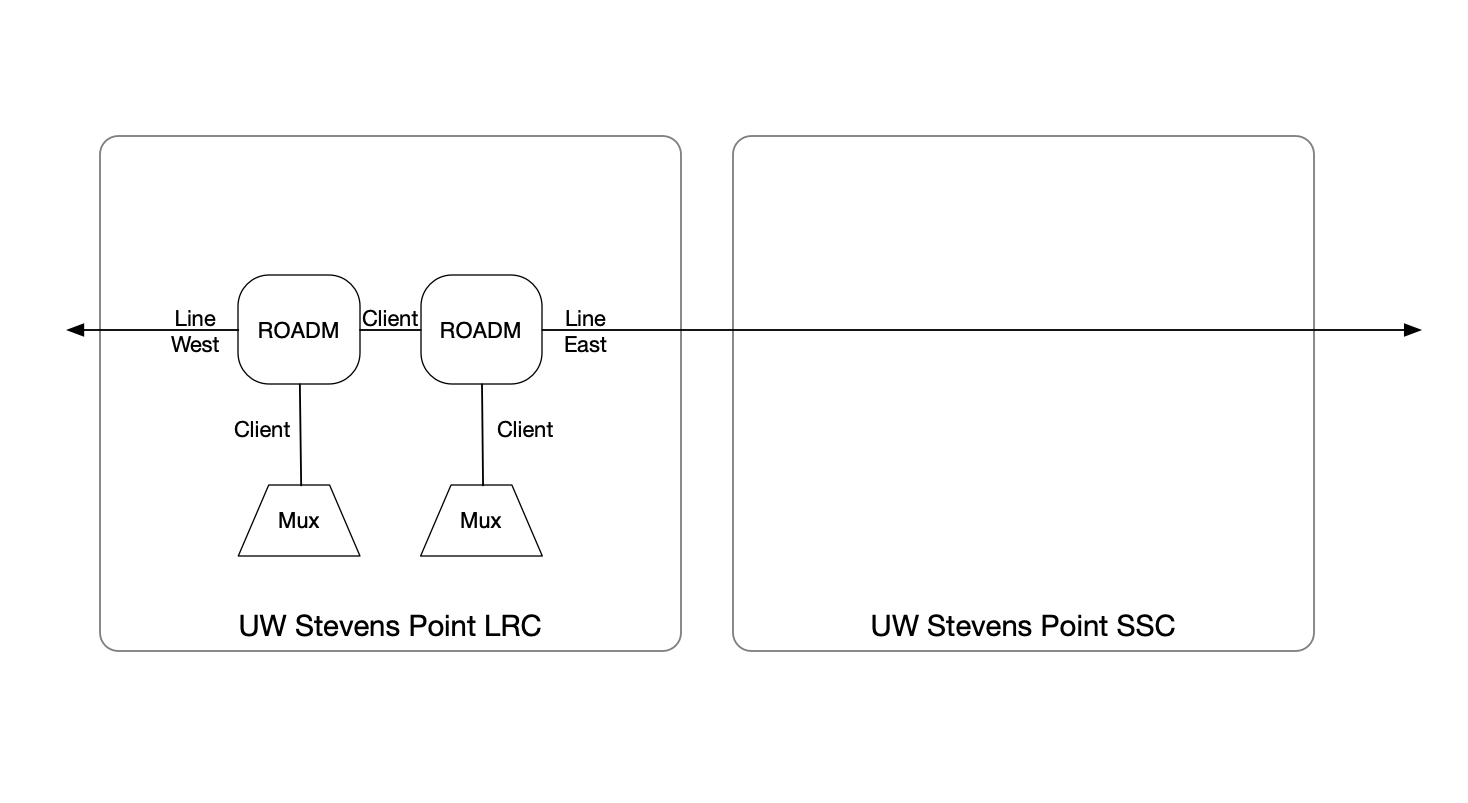 ROADM Dual TID
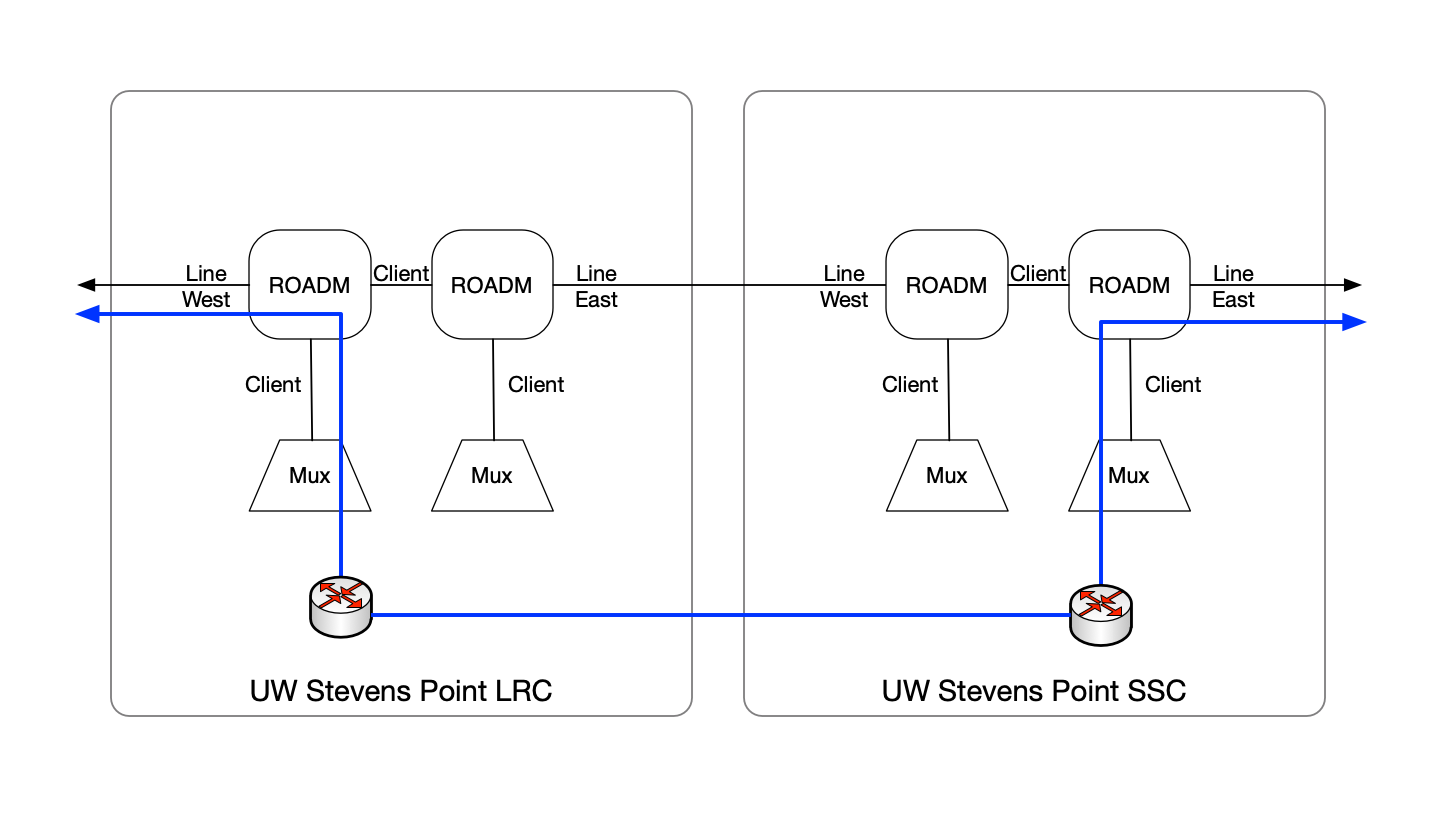 ROADM Dual TID
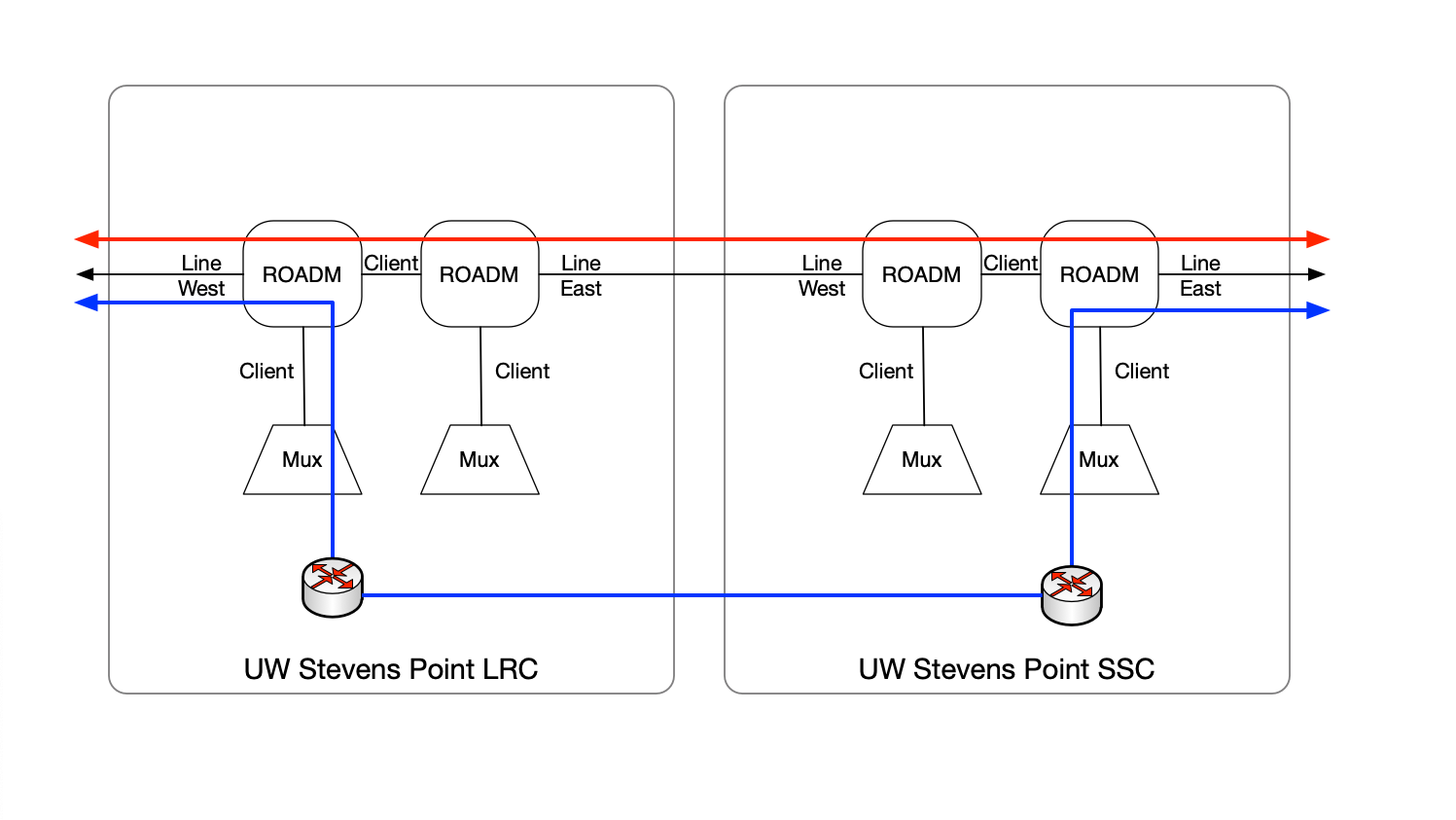 ROADM Split TID
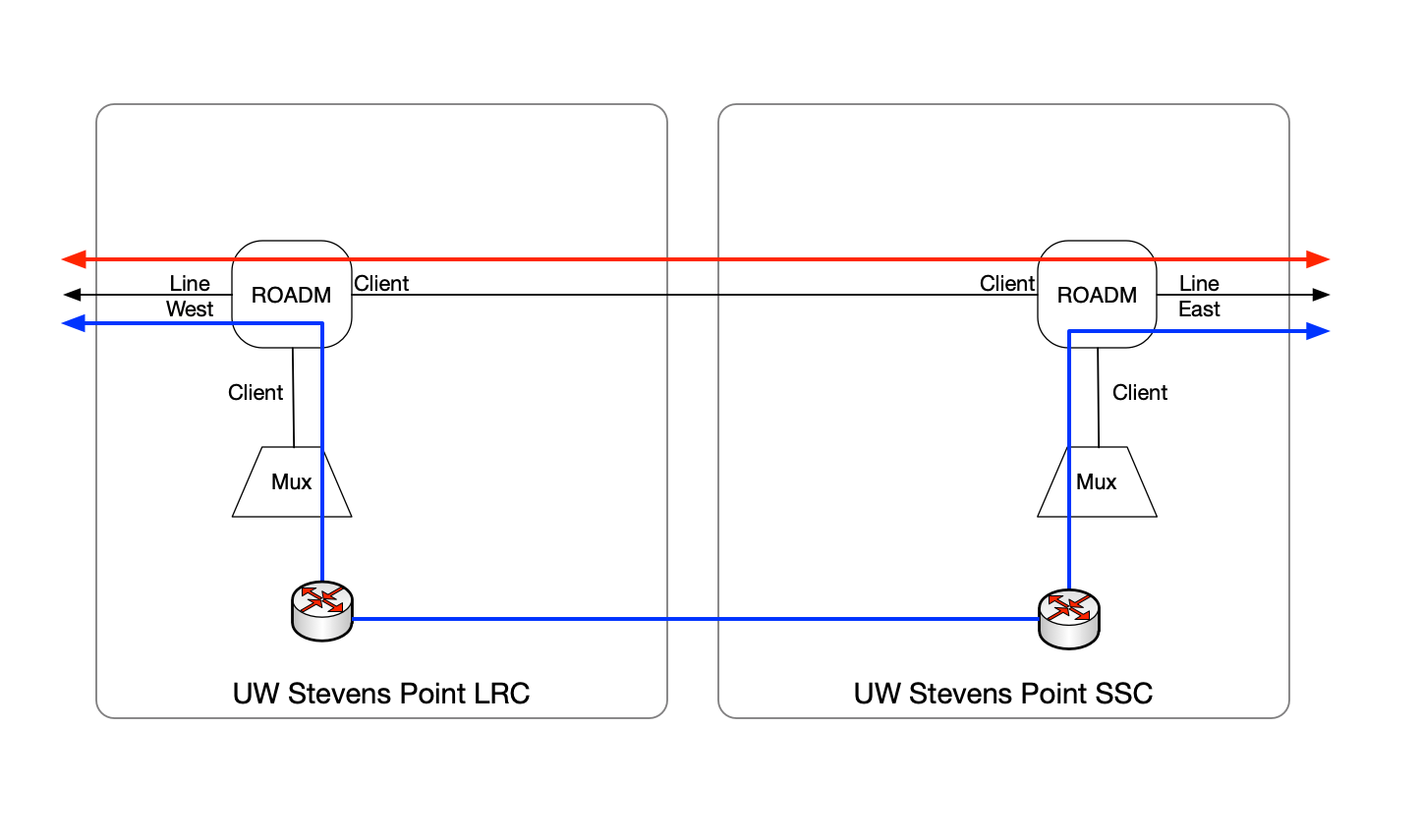 Alien Waves
Wikipedia: an alien wavelength is a "colored" optical signal that is originated from equipment not under the direct control of the transmission network operator
We absolutely require that the system support them!
We absolutely don’t look forward to implementing them!
[Speaker Notes: We want integrated first party transponders with instrumentation and FEC.]
CDC (Colorless, Directionless, Contentionless)
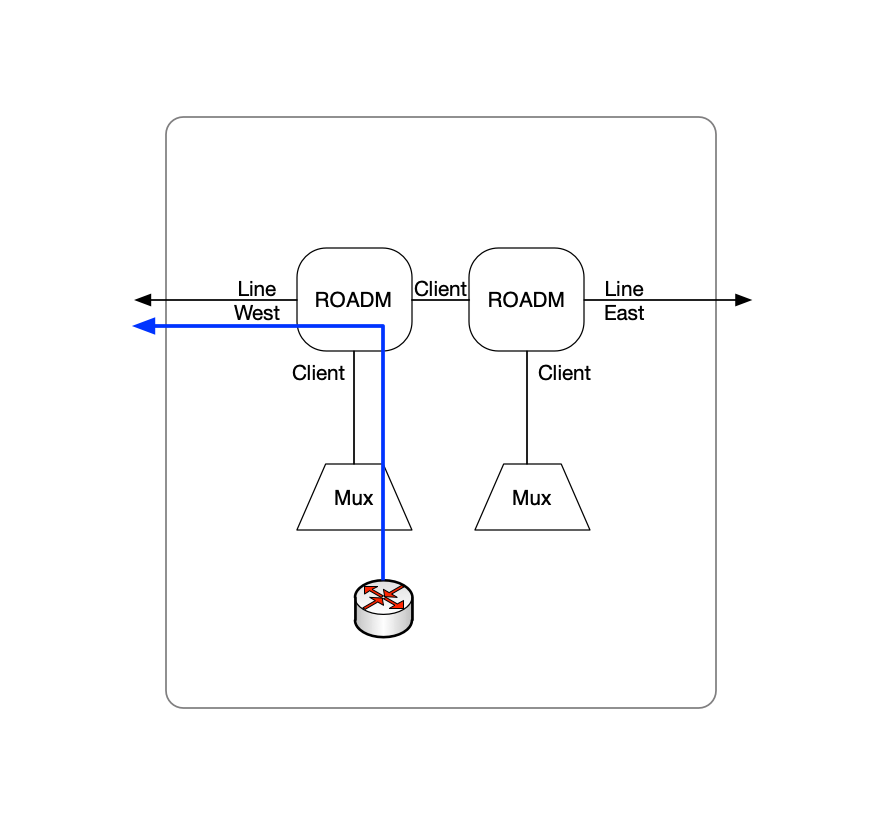 Directionless
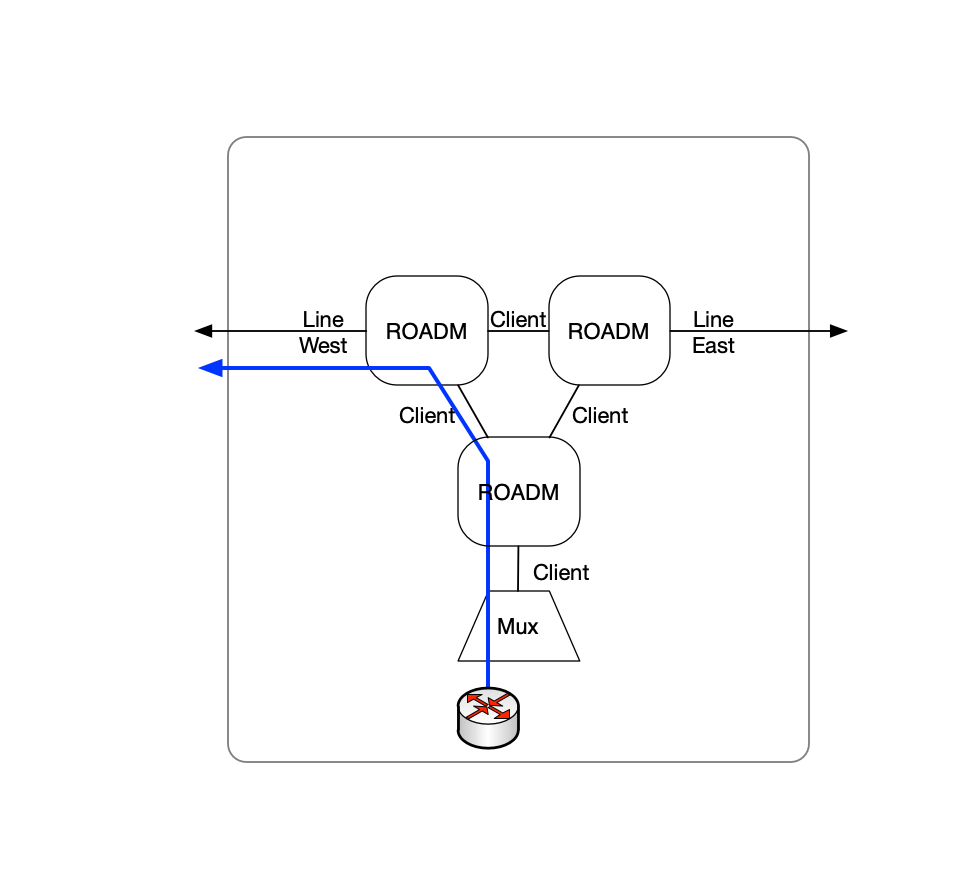 Contentionless
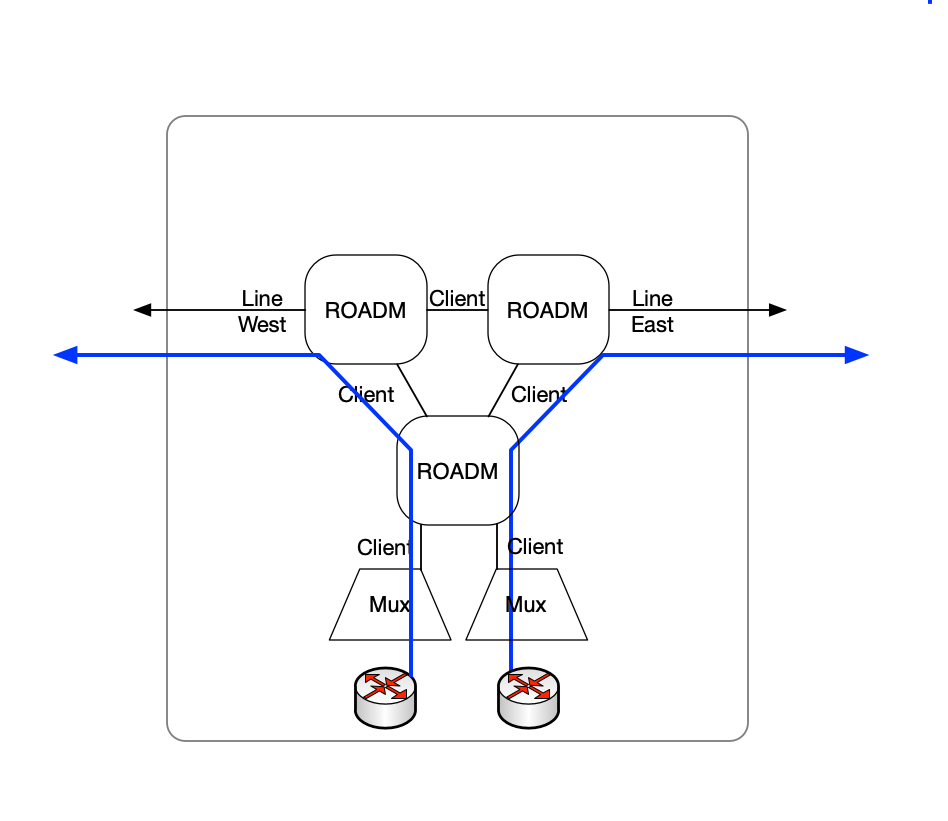 Colorless
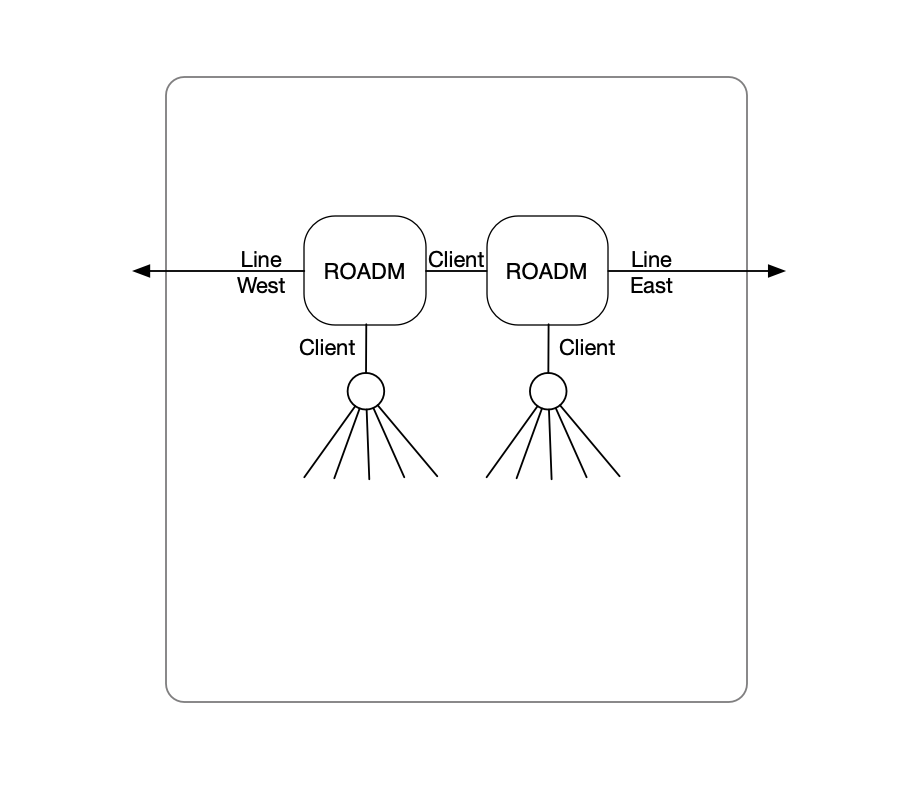 Colorless
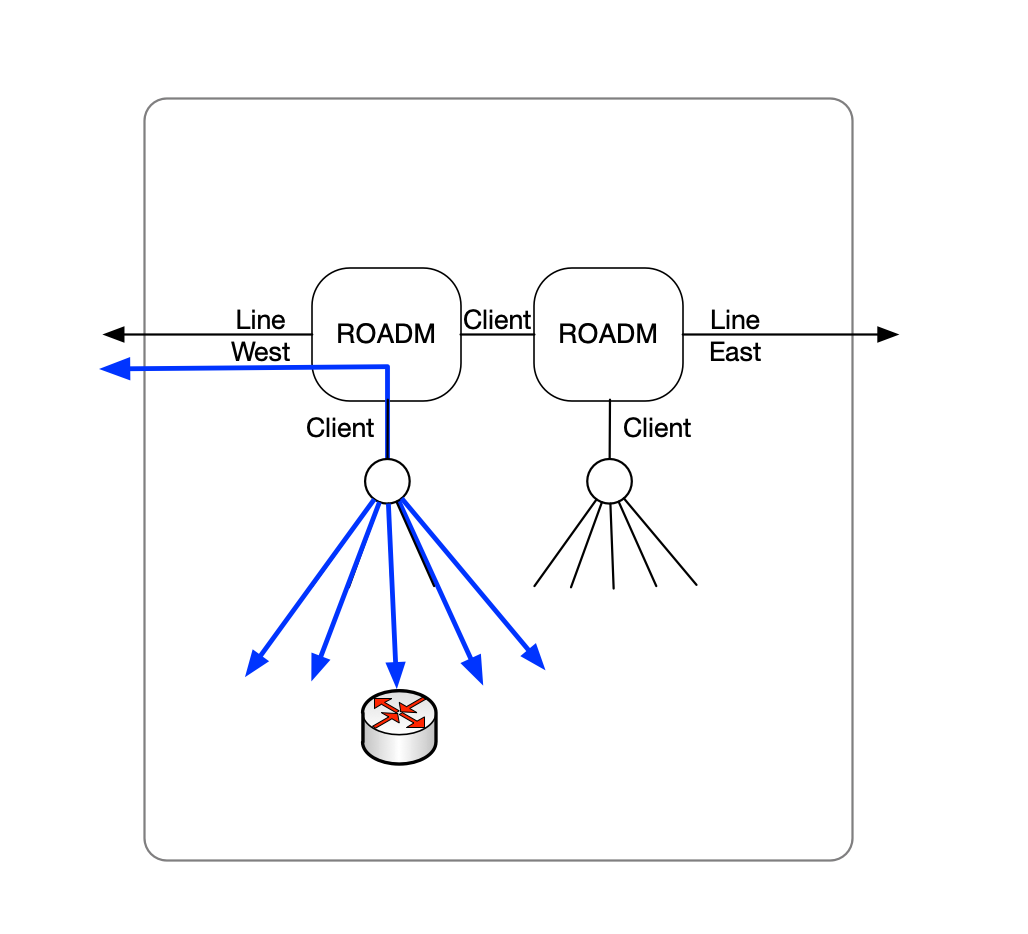 Colorless
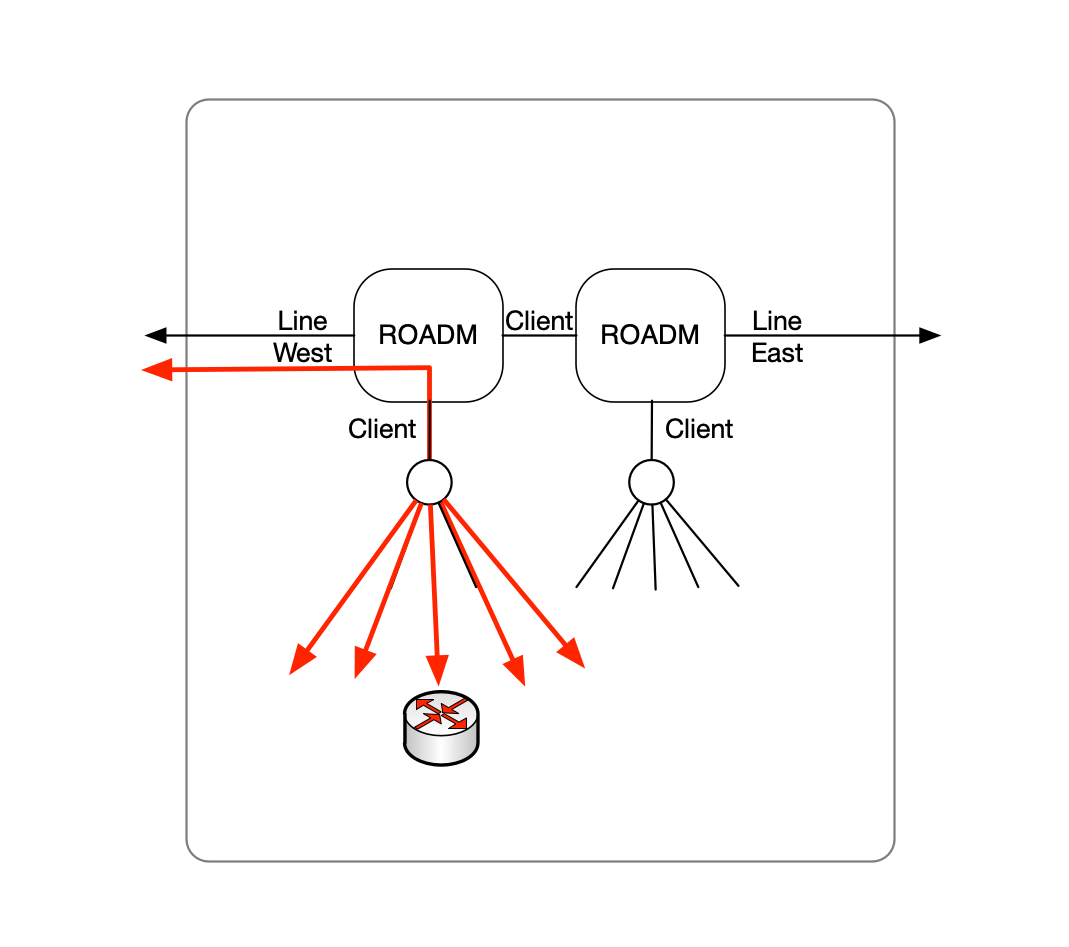 Transport Vendors
Infinera
Comfort Level with Hardware, Software and Management
Goldilocks Problem
DTN/XTN and ILS Maybe Too Much
XTM (Transmode) Maybe Too Little
Coriant OLS Maybe Just Riiight
Ciena
Large Market Share (Indiana, Illinois, Internet2)
Aggressive Response (Time, Budget)
Less Comfort Level
[Speaker Notes: Notes on design implications. The Infinera switching backplane, we love it, and we're not going to have it. It worked well for UWSysNet, but continuing to invest in that platform is not forward looking (don't want to waste any money). 

The new world order is point-to-point, that has flexibility and limitations. Lighting up another "big pile o' waves" is no problem technically, but will have significant costs beyond areas targeted at turn up (backbone). Luckily, we take large leaps in data rates over longer intervals unlike telcos who continually add additional capacity as new customers come online. They build to ba able to grow (sometimes), we build to not have to grow.]
Backbone Design
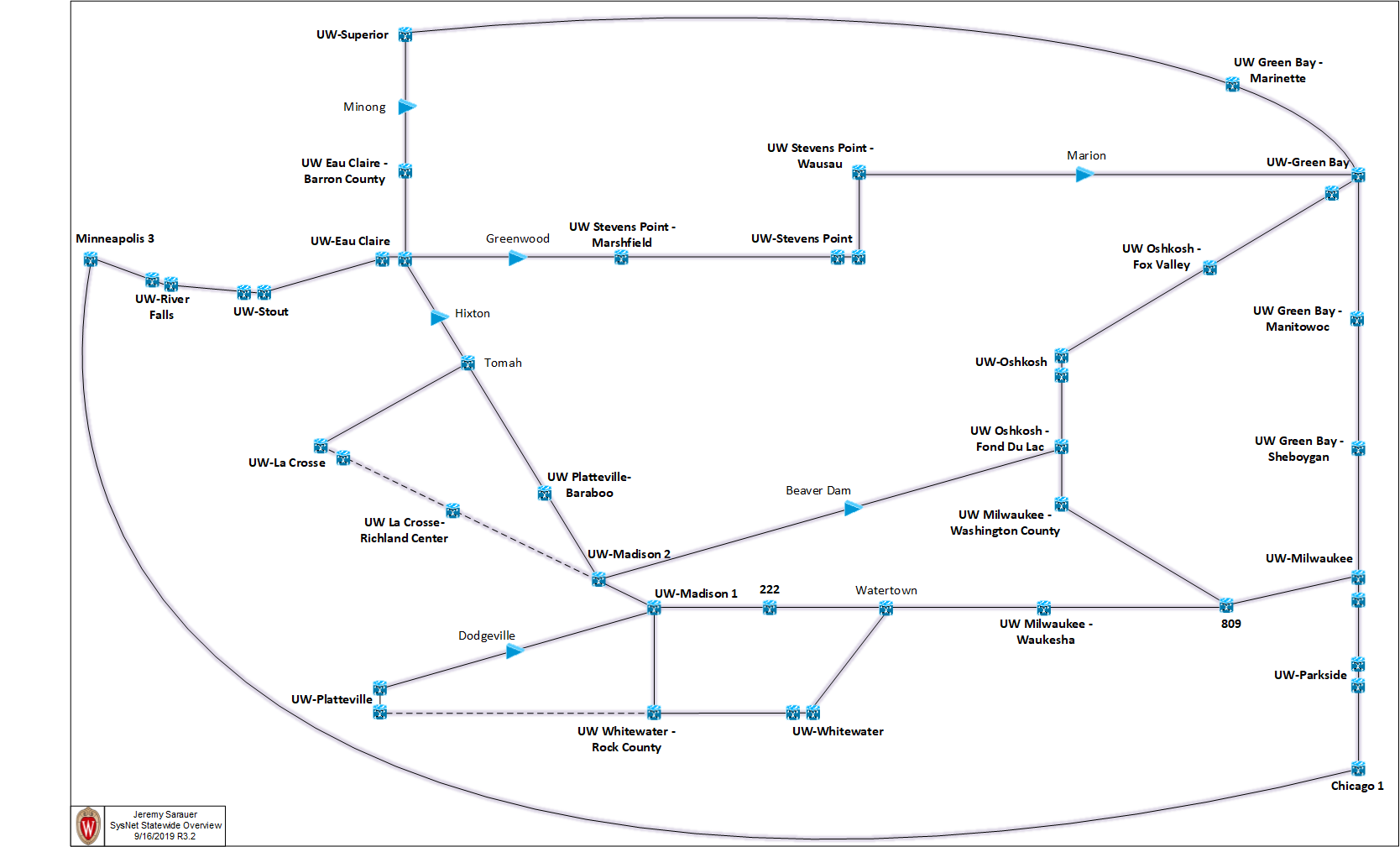 100G Demands
10G Demands
Protection Topology
Questions?
dan.parenteau@wisc.edu
jeremy.sarauer@wisc.edu